Bakalářské/diplomové práce z oblasti soutěžní ekonomie a ekonomie dopravy - průvodce třemi semestryMartin Kvizda
1
Soutěžní ekonomie
globalizace + integrace + inovace = ohrožení svobodné konkurence
monopoly, kartely, fúze
přirozené monopoly, sítě
veřejné soutěže

„více ekonomický přístup“ v politice hospodářské soutěže
mikroekonomická teorie a její aplikace
metody a jejich funkčnost v odvětvích
zkušenosti, case studies, good practice
legislativní rámec, instituce, efektivnost
2
Ekonomie dopravy
integrace + růst + technologie + ekologie = rozvoj dopravních služeb
ekonomicky specifické odvětví (úspory, náklady)
síťové odvětví, regulace, vertikální struktura
veřejné investice, provozní dotace 

dopravní politika EU/národní
mikroekonomická teorie a její aplikace
metody regulace dopravních trhů
zkušenosti, case studies, good practice
legislativní rámec, instituce, efektivnost
3
Harmonogram BPE_TEBP/MPE_TEDP
1. společná schůzka - základní představy o tématu
ideový návrh - poslat e-mailem strukturovaný text – 1 strana A4
2. společná schůzka - prezentace cíle práce a postupu řešení
Zadání práce - poslat e-mailem pracovní verzi
3. společná schůzka - prezentace Zadání práce, finalizace návrhu ⇒ zápočet
4
Smysl závěrečné práce
dokázat u SZZ, že jste schopni:
zpracovat zadané téma na úrovni očekávané od Bc./Ing. ekonomie;
vyhledat, zhodnotit a použít adekvátní informace;
kultivovaným způsobem popsat stav věcí, pracovní postup a dosažené závěry;
vytvořit přidanou hodnotu a vlastní přínos dokázat;
výše uvedené stručně a výstižně prezentovat a obhájit před námitkami.
není „…seznámit čtenáře se základy problematiky…“
5
Zadání Bakalářské/Diplomové práce
je oficiální a neměnné;
přesně podle něj budete práci psát; 
je měřítkem relevance všech pasáží textu vaší práce.
6
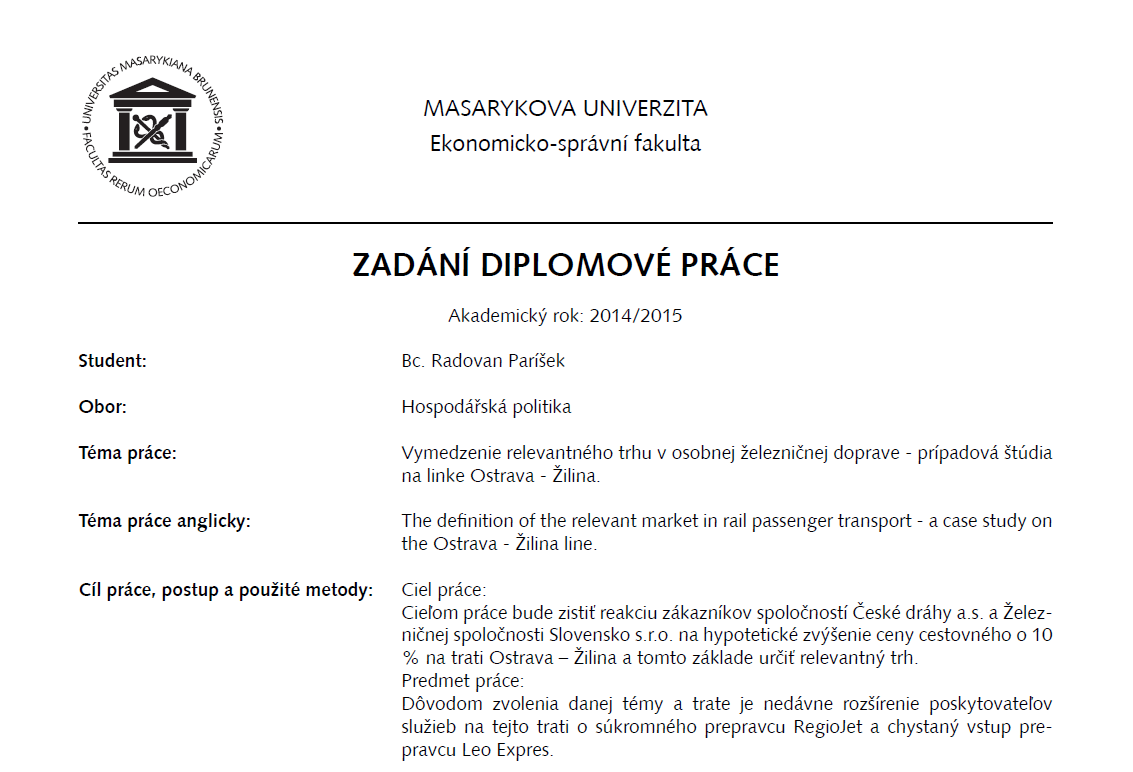 7
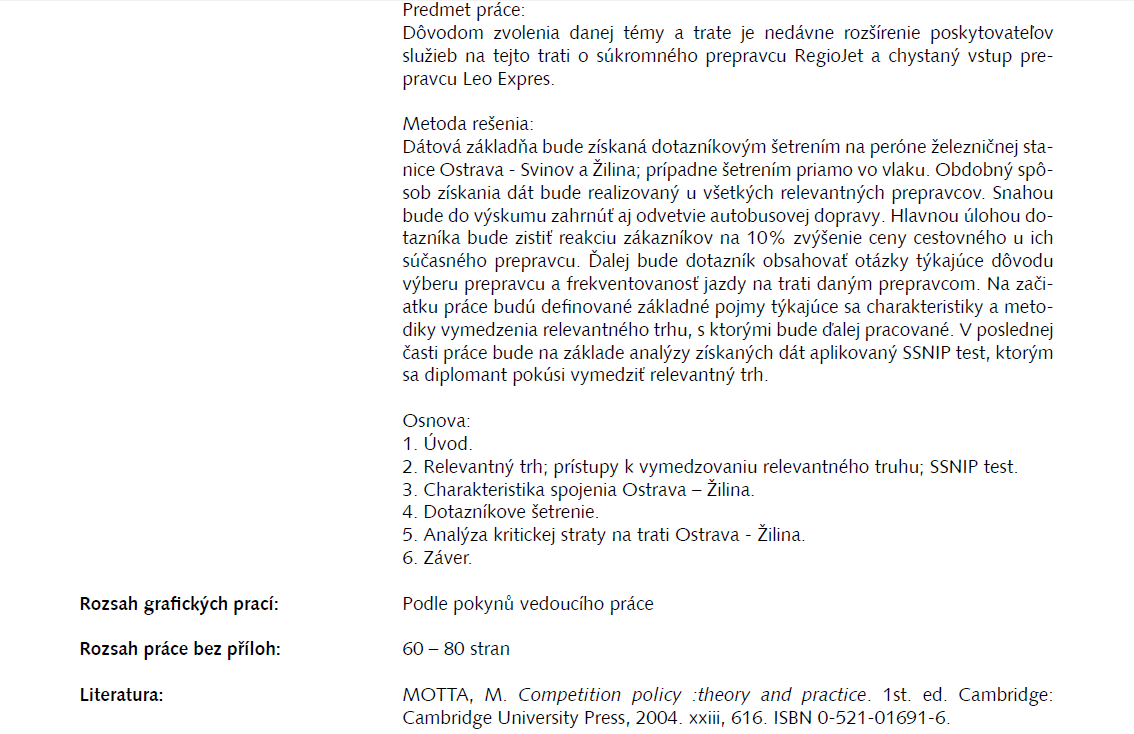 8
Postup tvorby zadání
prohlédněte si BP/DP zpracované vašimi předchůdci http://www.ekonomiedopravy.cz/cs/zaverecne-prace
Akademické psaní BDX_AKAP - povinnost (kdo neabsolvoval, zapíše si jako volitelný předmět)
návrh (A4) ve struktuře: předmět práce (o čem to bude a proč) – cíl (čeho má být dosaženo, výzkumná otázka) – pracovní postup (co přesně a jak budete dělat) – struktura (z jakých částí se asi bude BP/DP skládat).
9
Projekt závěrečné práce - stipendium
můžete získat prostředky na cesty, studijní pobyt, dotazníkový průzkum, nákup databáze…
nejlépe rozmyslet hned na začátku a včlenit do Zadání BP/DP
https://is.muni.cz/auth/stipendia/studium_reg_stip_prog_show.pl
žádost podáte na katedře na začátku podzimního semestru http://econ.muni.cz/studium/bakalarske-a-magisterske/formulare-a-potvrzeni/
10
Harmonogram BPE_BAS1/MPE_DIS1
1. společná schůzka - prezentace témat, přehled literatury a zdrojů, pracovní plán podzimního semestru
individuální konzultace – případný text předem poslat e-mailem
Část uceleného textu – poslat e-mailem
2. společná schůzka - prezentace výsledků práce, diskuse problémů ⇒ zápočet
11
Struktura Bakalářské/Diplomové práce
platí všechno formálně požadované:
http://www.econ.muni.cz/studenti/bc-a-mgr-studium/manual-studenta/radne-ukonceni-studia/zaverecna-bakalarska-diplomova-disertacni-prace

platí doporučení z Akademického psaní BDX_AKAP

+ moje doporučení:
12
Úvod
váš vlastní motiv pro zpracování tématu 
explicitní stanovení cíle (převzít doslovně ze Zadání!)
vysvětlení vašeho pracovního postupu a použitých metod + důvod pro výběr metod
naznačit očekávané závěry
naznačit výjimečnost práce a váš vlastní přínos k tématu
13
Literární rešerše
samostatná kapitola nebo podkapitola,
přehled dosavadního zkoumání nebo nazírání zpracovávaného tématu,
ukazuje, co jste všechno vyhledali, přečetli, zhodnotili, použili/nepoužili a proč,
umožňuje přesně definovat pojmy, objasnit metodiku, vytvořit argumenty,
odrazový můstek pro vlastní práci.
14
Jádro práce
vhodné členění na kapitoly a subkapitoly,
je-li to vhodné, dělejte „oslí můstky“,
odlište část popisnou od analytické.
Výsledky/diskuse
podrobně popište, k čemu jste dospěli,
diskutujte varianty řešení,
vysvětlete precizně volbu řešení.
15
Závěr
„Závěr“ není shrnutí, anotace, rešerše!
stručně, výstižně a jasně vysvětlete, k čemu jste dospěli,
nebojte se decentně pochválit,
jasně naznačte váš osobní přínos – přidanou hodnotu práce.
16
Poznámky ke psaní
pište v 1. os. jednotného čísla (Ich forma);
vyhněte se formulacím typu „…bylo rozhodnuto, že…“ – pište přesně, kdo rozhodl + citace;
pište to, co si opravdu myslíte – možná je to vaše poslední odborná práce, kde můžete být upřímní…
přesně rozlišujte to, co si někdo myslí, nebo napsal – pak úplně citujte – od toho, co si myslíte Vy – pak to subjektivně komentujte;
17
každou informaci, kterou do práce vložíte, važte jejím významem pro naplnění cíle;
méně je někdy více – nemilosrdně škrtejte;
nepoužívejte krkolomné větné konstrukce, pište jasně a srozumitelně;
přehledná tabulka nebo jednoduchý graf působí lépe než sáhodlouhé vysvětlování;
tabulky a grafy zpracujte sami v jednotném formátu (pokud možno nekopírujte).
18
Zakázaná slova, klišé
BP/DP je specifický text výhradně pro odborníky,
předpokládejte znalost problematiky – nevysvětlujte, ale odkazujte:
nastínit
seznámit čtenáře
popis/popsat
…a v neposlední řadě…
Zápatí prezentace
19
Literární zdroje a prameny
čím víc zdrojů, tím lépe – ale k věci;
závěrečný seznam použité literatury je právě seznamem skutečně použitých a citovaných zdrojů;
Wikipedie Vás nasměruje, ale není zdrojem;
není článek jako článek (journal);
využijte databáze SVI: http://econ.muni.cz/stredisko-vedeckych-informaci/infozdroje/
a poučte se: http://josefk.svi.econ.muni.cz/
20
Citace zdrojů a pramenů
v textu harvardským stylem:
titul v seznamu zdrojů:
Tomeš, Z. (2013) Ekonomická analýza železnice. Brno: Masarykova univerzita MuniPress

přímá citace v textu:
… například Tomeš (2013, s. 56) definuje fixní náklady v dopravě jako „nutně vynaložené zdroje bez ohledu na rozsah provozu“.

odkaz na zdroj v textu:
… velký význam mají v dopravě fixní náklady (Tomeš 2013), které se promítají do výsledků…
21
[Speaker Notes: nezkoušejte plagiát, hodně citací je výhoda!]
tabulky, grafy, obrázky:
vždy uvádět původní pramen
„vlastní zpracování“ nebo obojí.






odkazy na el. zdroje dostupné na webu:
úplný odkaz v poznámce pod čarou
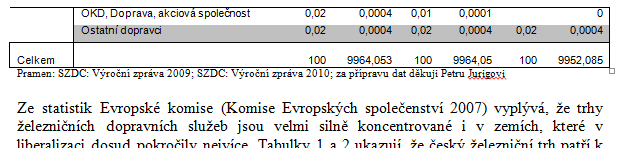 22
Poznámky pod čarou nepoužívat
jsou-li zbytné, vůbec nepsat,
jsou-li podstatné, včlenit do hlavního textu, 
používat jen pro komplikované citační odkazy (právní normy, zdroje z webu, apod.),
výjimečně pro vysvětlení pojmu nebo doplnění citace.
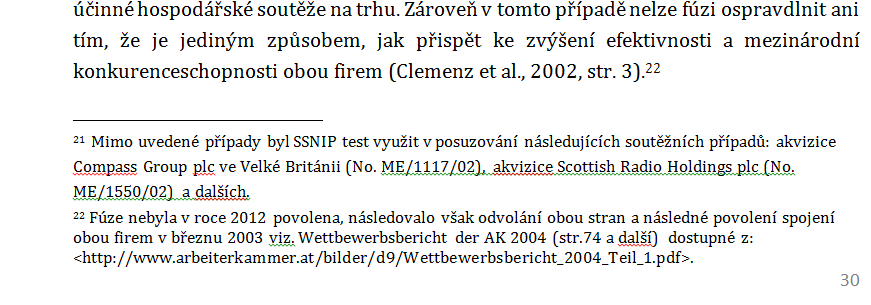 23
Pravopisné poznámky
Česká republika, Masarykova univerzita, Evropská unie, České dráhy vs. Czech Republic, Masaryk University …
„… svoji diplomovou práci zaměřuji na …“ vs. „moji“
cíl = stroj → stroji = cíli   vs. cíly
„… rozlišujeme tři faktory…“   vs. „56 faktorů…“
24
Revize Vašich textů - co můžete ode mne čekat
1. čtení podrobné – opravuji formu, strukturu, styl i gramatiku + omezeně věcné návrhy
2. čtení stejného dokumentu – sleduji jen úpravy formy a struktury + věcné korektury
další čtení nových textů – opravuji strukturu + věcné návrhy a korekce
práce je vaše – moje připomínky nemusíte bezezbytku akceptovat – cílem je rozumný kompromis mezi vaší a mojí představou o práci
25
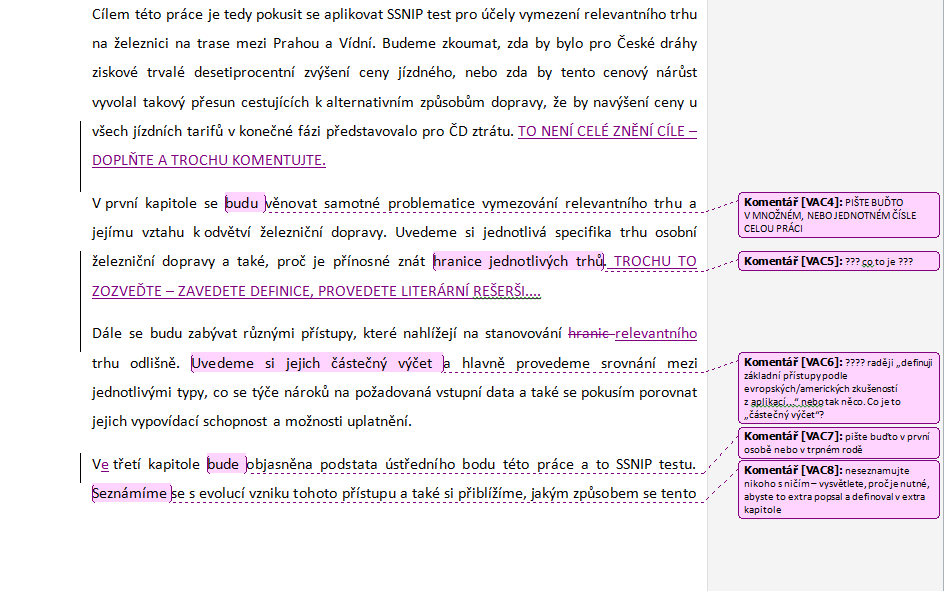 26
Prezentace prvních textů
každý představí 10 min. prezentaci (ppt), ve které shrne:
co zatím dělal, jak postupoval v práci, na jaké problémy narazil;
jaké našel zdroje, co z nich použil a proč, na co se ještě chystá, jaké s tím byly problémy;
k čemu dospěl (ukázka zpracovaného textu), předběžné závěry nebo potvrzení předpokladů, literární rešerše, apod.;
co bude dělat v jarním semestru a proč, jaké problémy hrozí a jak se jim vyhne, jaký bude předpokládaný závěr, naplnění cíle práce a osobní přínos.
27
Harmonogram BPE_BAS2/MPE_DIS2
individuální konzultace (text předem poslat mailem)
hotová pracovní verze celé práce -odevzdávárna v ISu
semidefinitivní verze - odevzdávárna v ISu ⇒ zápočet
odevzdání tištěné verze a vložení do archivu v ISu podle Harmonogramu ak. roku
cca 1-2 týdny před SZZ – individuální konzultace prezentace a obhajoby (ppt prezentaci poslat mailem)
28
Prezentace při obhajobě
kromě prvního a posledního max. 6 slidů
není o obsahu práce, ale o tom:
z jakých pramenů a proč jste čerpal(a),
jak jste postupoval(a) při jejich zpracování,
jaké s tím byly problémy, 
k čemu jste dospěl(a) a 
jaké jste z toho vyvodil(a) závěry. 
pochvalte se, jakou má práce přidanou hodnotu a co je v ní Váš vlastní přínos (vezměte si to pozitivní z posudků).
29